Modeliranje vodenja različitosti in raziskovanja kompetencErasmus + K1
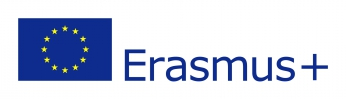 Erasmus + „Zdravstvena njega i rehabilitacija u gerontoligiji i palijativnoj skrbi” 2016./2017.
Erasmus + 2016./2017.
Provođenje projekta u Irskoj
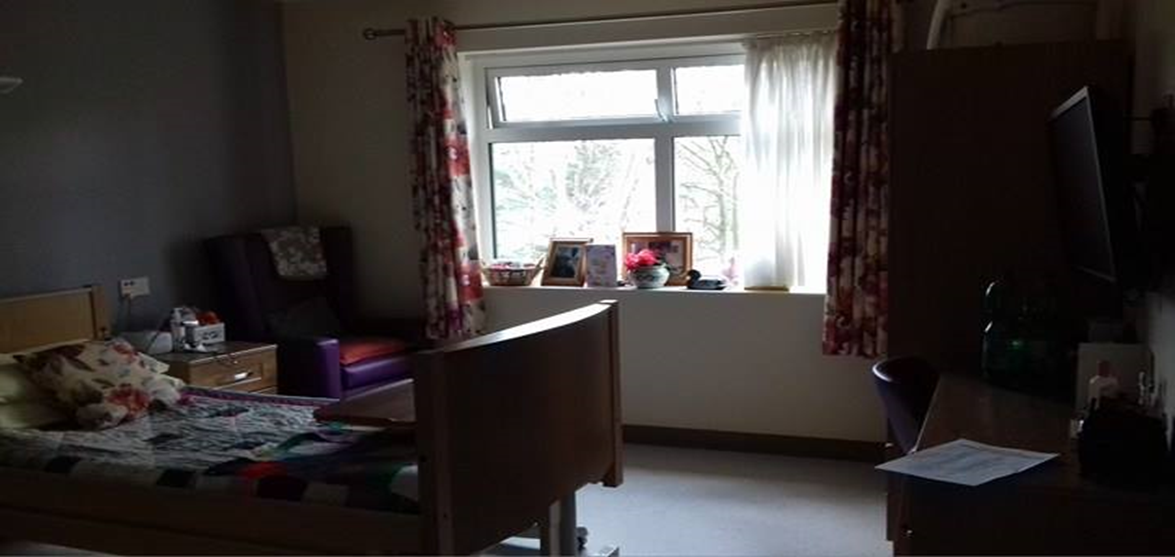 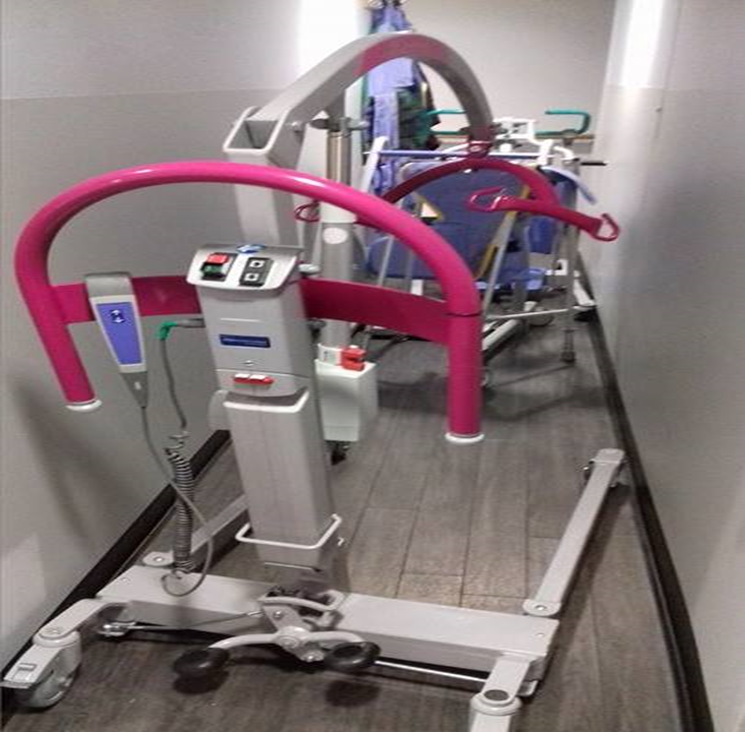 Erasmus + 2017./2018. Medicinska škola Pula
Zaključak